A Vereinigung Deutscher Staatsrechtslehrer létrejötte
1921/22 Heinrich Triepel (1868-1949) kezdeményezte a megalakítását és 67 német, osztrák, svájci és prágai (!) professzort hívott meg 1922 Október 13-14-re Berlinbe. 
43-an megjelentek és megalakították az egyesületet, az első elnökség Triepel, Anschütz, és Stier-Somló voltak
Témák: a közjog oktatásának helyzete az egyes egyetemeken + Richard Thoma: a bírósági felülvizsgálatról tartott előadást
 Célok:
Új alkotmányos helyzet közös tanulmányozása 
Politikai megosztottság elkerülése
Állásfoglalás fontos közjogi kérdésekben, akár a törvényhozás/kormányzat felé való javaslattétel vagy közlemények formájában
Felsőoktatás-politikai megfontolások
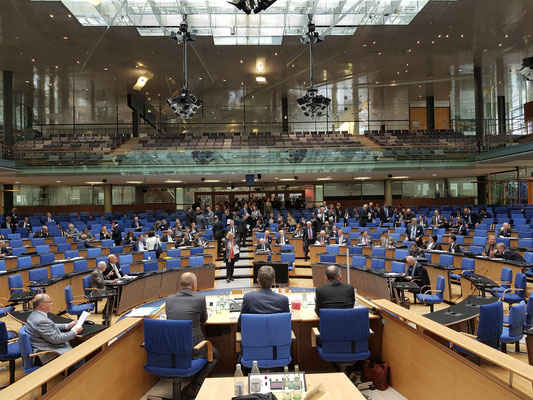 1932-es gyűlés már elmaradt, akárcsak Hitler hatalomrajutása utáni 1933-as, a politikai helyzetre való tekintettel
Sokan ezt követően kiléptek az egyesületből Hans Kelsen elnökségi tag vezetésével
Formálisan 1938-ig működött még, ekkor feloszlatták, sőt, az iratanyag megsemmisítésére is felhatalmazták az iratanyag meg-semmisítésére. Onnantól csak informális találkozókra került sor.
Újraalapítás: Walter Jellinek
1949 Október -  Heidelbergben újra gyűlés
Sok vita a múlt feldolgozásáról, kelet felé nincs többé nyitás
Az újjáépítés fontos politikai kérdései mind előkerülnek:
„Enteignung und Sozialisierung“ (1951), 
„Der deutsche Staat 1945 und seither“ (1954) oder 
„Die Berufsbeamten und die Staatskrisen“ (1954)
Speciális témájú gyűlések azóta:
„Deutschlands aktuelle Verfassungslage“ (April 1990), 
„Die deutsche Staatsrechtslehre in der Zeit des Nationalsozialismus“ (2000)
[Speaker Notes: In der Endphase der Weimarer Republik fiel schon die Tagung des Jahres 1932 aus. Als dann das „Kabinett Hitler“ an der Macht war, ließ man auch die folgende Tagung „mit Rücksicht auf die politische Lage“ fallen. Die Opfer des nun zur Regierungspolitik gehörenden Rassismus sowie der politischen Unterdrückung schieden aus der Vereinigung aus, an der Spitze das Vorstandsmitglied Hans Kelsen. Die beiden anderen Vorstandsmitglieder, Carl Sartorius und Otto Koellreutter, legten den Vorsitz nieder, führten die Vereinigung formal bis 1938 weiter und lösten sie dann auf. Koellreutter wurde ermächtigt, die Akten der Vereinigung zu vernichten. Letzteres ist offenbar auch geschehen. Während des Zweiten Weltkriegs gab es zwar Treffen von Staatsrechtslehrern, aber es waren keine Treffen der Vereinigung und sie waren auch nicht in anderer Weise repräsentativ. Insgesamt drückte sich in diesem äußeren Verfall auch der innere Bedeutungsschwund des Fachs unter den Bedingungen der Diktatur aus. 
Der Neuanfang der Vereinigung ging zunächst von Walter Jellinek, dann auch von Erich Kaufmann, Hans Helfritz und Richard Thoma aus. Bei der Frage, wen man zur ersten Tagung am 21. Oktober 1949 einladen könne oder solle, brachen die politischen Fragen der NS-Belastung, des Verhältnisses zu den ins Ausland vertriebenen Kollegen, der Aufnahme von Kollegen aus der „Ostzone“ sowie des Neubeginns mit denjenigen in der Schweiz und in Österreich auf. In der Atmosphäre des „Kalten Kriegs“ und einer auf Integration angelegten Innenpolitik setzte sich bald eine nachsichtige Linie durch, was die nationalsozialistische Vergangenheit anging, ausgenommen einige Fälle eindeutigen Engagements für den NS-Staat. Klar ablehnend verhielt man sich dagegen gegenüber neuen Aufnahmevorschlägen aus der „Ostzone“. Ab etwa 1951 war die so definierte Normalität wiederhergestellt. An den Themen der jährlichen Tagungen zeigt sich allerdings, wie eng die Vereinigung und ihre Geschichte mit den politischen Fragen der Nachkriegszeit verzahnt war. Referate über „Enteignung und Sozialisierung“ (1951), „Der deutsche Staat 1945 und seither“ (1954) oder „Die Berufsbeamten und die Staatskrisen“ (1954) bezogen sich auf höchst konkrete Probleme, um deren Beantwortung mit Leidenschaft gerungen wurde. 
 
Hierüber und über die Tagungen der folgenden Jahre hat Hans Peter Ipsen ausführlich berichtet. Alle wichtigen Themen des inneren Aufbaus der Bundesrepublik, der Wiedergewinnung der Souveränität und des Hineinwachsens in Europa sind behandelt worden, ebenso wie grundsätzliche, aber auch speziellere Fragen des modernen Verwaltungsrechts. Zwei Ausnahmen von den normalen Abläufen verdienen allerdings hervorgehoben zu werden: zum einen die Sondertagung der Vereinigung in Berlin zum Thema „Deutschlands aktuelle Verfassungslage“ (April 1990), also zum damals noch nicht abgeschlossenen Prozess der Wiedervereinigung, zum anderen die 50 Jahre nach der Wiederbegründung der Vereinigung gehaltenen Vorträge über „Die deutsche Staatsrechtslehre in der Zeit des Nationalsozialismus“ (2000).]
A gyűlések programja
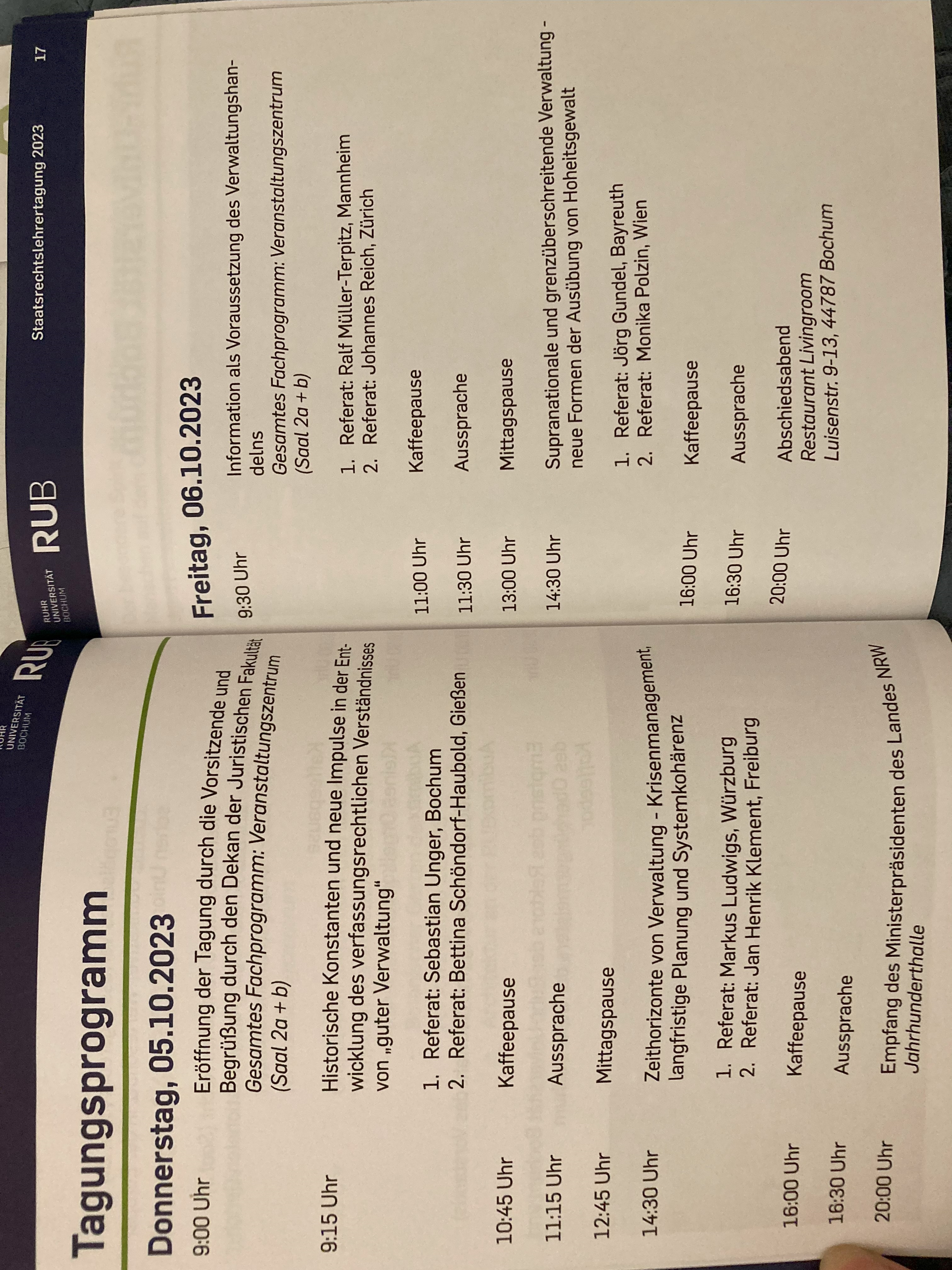 Publikációk
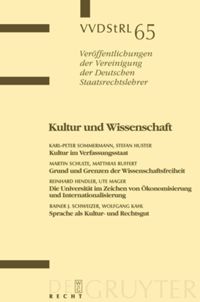 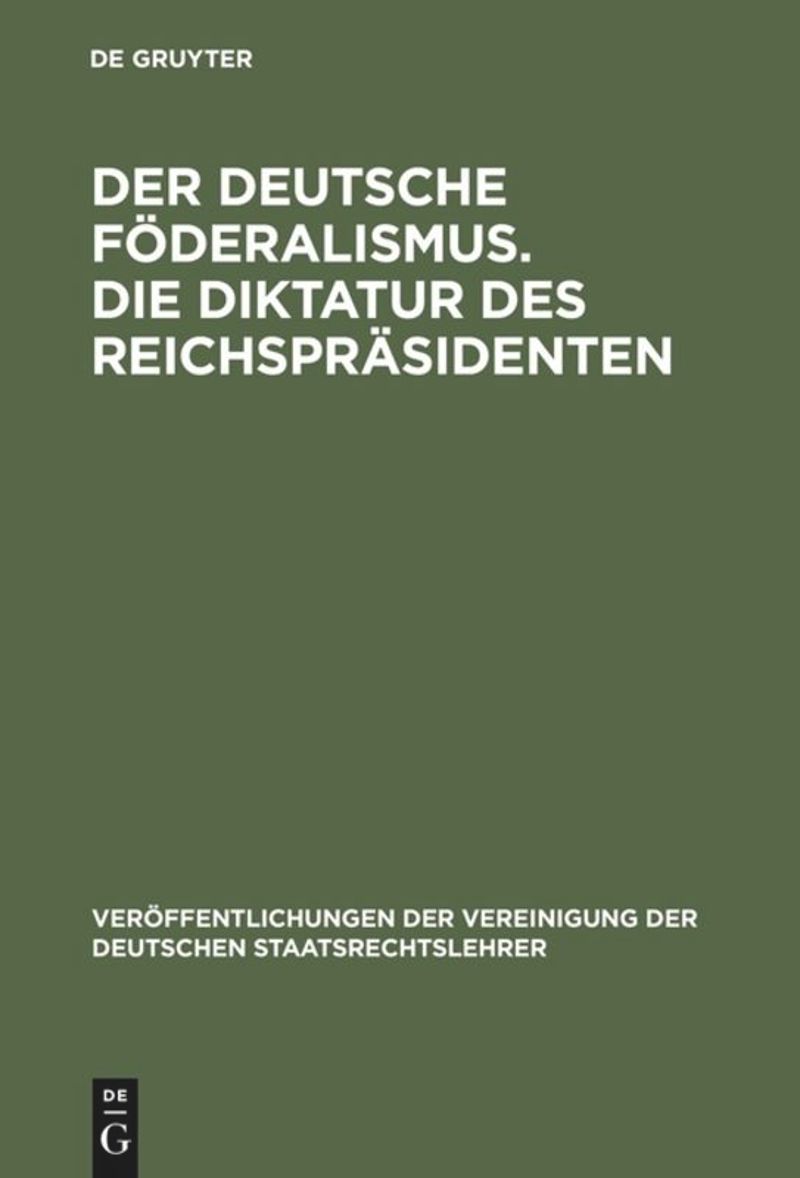